Links between Transformation of the agrifood system and transformation of diets and diet-related health concerns in Latin America and Asia
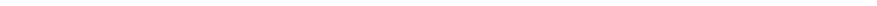 Barry Popkin
W. R. Kenan, Jr. Distinguished University Professor
Department of Nutrition 
Gillings School of Global Public HealthSchool of MedicineDepartment of Economics  The University of North Carolina at Chapel Hill
Chinese Children’s Diets are Changing Fast in the 2000’s
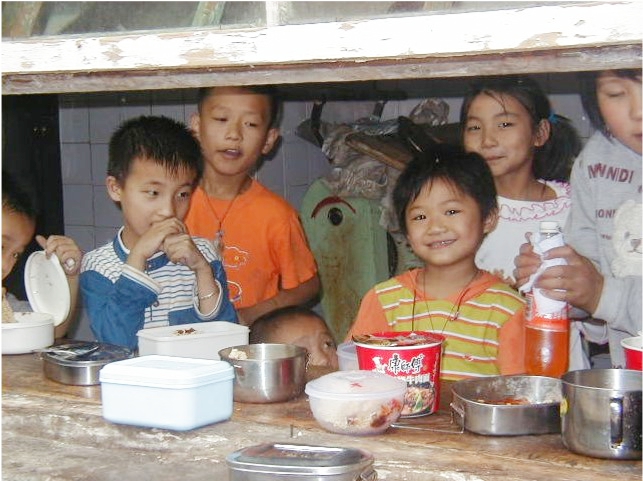 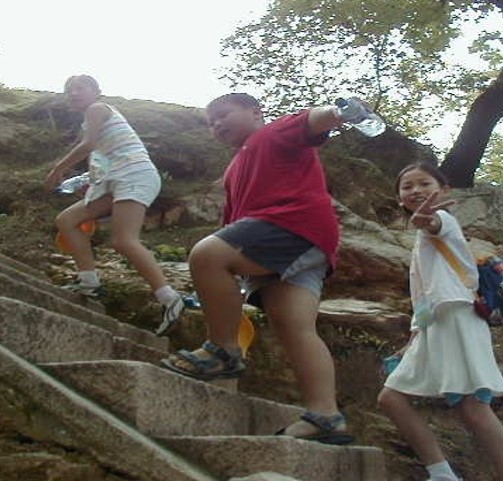 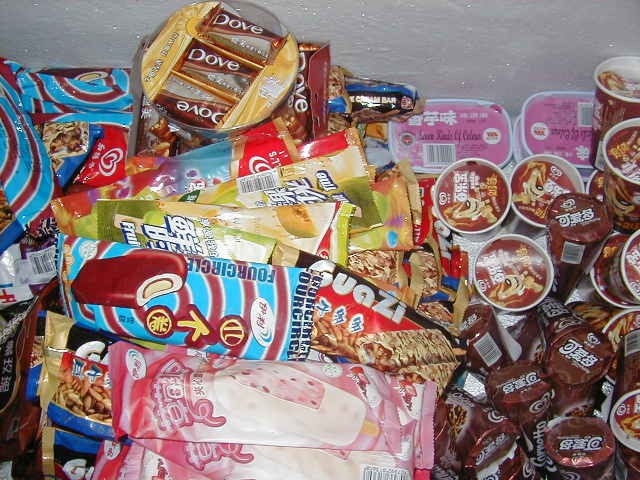 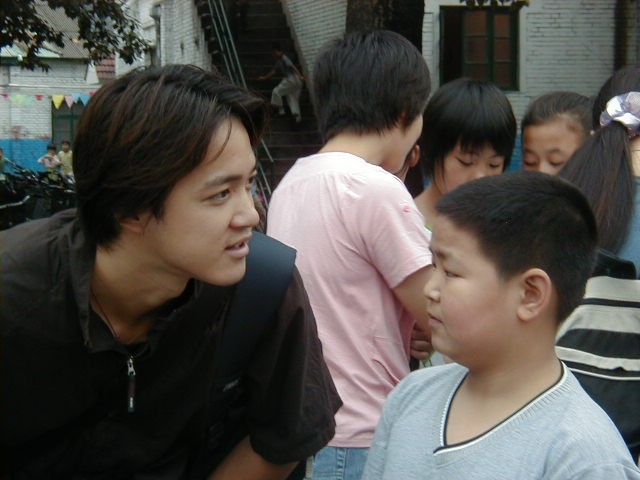 Outline: Why is this occurring?
3 sets of forces underlying:
	--Agricultural system: history with its older nutrition goals, 		impact within the context of modern health and 		nutritional needs 
	--modern technology: biological mismatch
	--agrifood system shifts in the past 25 years
Physical activity decline: major cause, not a solution
Latin American change: precursor of changes seen in Asia, Africa.  The Mexican case
China’s diet transformation and role of current agrifood system—impact on diet and risk of obesity
Now double burden countries face agrifood system both problems
I.Modern global food system: postWWII
Focus first on basic grains [corn, wheat,etc] and cash crops and then animal source foods
At that point feeling globally that animal protein was a critical need to have a healthy diet.  No sense of the role of beans, fruit and vegetables 
Jointly worked to create a global system as see in the next slide and shifted relative prices toward cheaper grains, sugar, later oils, animal source foods globally.
Stages of Global Agricultural System’s Development
Scientific and technological change, economic change, urbanization, globalization
Pattern 5 The commercial sector shifts major drivers of system change (present)
Pattern 1 1800’s mainly
Scientific underpinnings
Pattern 2 1900-1944
Pattern 3 Post WWII massive investments modern system
Pattern 4 Transmission system to the globe (1955-2008)
Pattern 6 Healthier food supply
Science and institution building
Expansion technologies, science
Create modern food system focused on staples, animal source foods, cash crops
Create global farm research-extension system and education mirroring that of the west
Price incentive, taxation, system investments
Retailers,agro-input & agriprocessing, businesses, food manufacturers begin to dominate farm-level decision-making
Fossil energy
modern genetics, fertilizer, beginning 
Agricultural science and experimental 
work, & land grant/ag universities
Expansion of science, develop reaper, many other technologies
Investment training, institutions, infrastructure, CGIARG
Direct farm linkages to drive production /marketing decisions
Major shift in incentive system and economic drivers
Price incentive /taxation/ investments in infrastructure and training
Trillions for major infrastructure, system, input and enhanced seeds, technology development embraced
Europe, the US, Japan, other higher income countries rapid mechanization, development of new food processing technologies (e.g.. Extraction of edible oils from oilseeds,),
investment in transportation/ irrigation/
electrification/ modernization of agriculture
The green revolution, major irrigation/ credit/ farm extension/ agricultural institutions mirroring the west, further modernization of food processing
Farming remains the major source food supply; initiated Industrial/large-scale monoculture
Farming systems developed, underpinnings post WWII revolution added modernization of agricultural production inputs, machinery
Shift to production linked to needs of food manufacturers, retailers, ignoring climate/sustainability/ health concerns
Diet shifts linked with reduced NCD’s, reduced climate footprint, total sustainability, reduced animal source foods
Low fertility, low  life expectancy
Source: © (copyright) Barry M. Popkin, 2015
II. Mismatch: Biology which has evolved over the millennia clashes with modern technology
Mismatch (continued)
Technology not only as noted above but marketing forces unleashed globally by food industry and enabled moreover by WTO
Created behaviors: snacking, portion pricing, economies of scale in selling bigger food/beverage sizes, etc
WTO: pushed to speed up technology transfer and forced countries to compete in ways rationalized many food sectors and drove down many prices.
III.Modern agrifood system
Retailer and food service sector growth exponential
Penetration very deep—villages of Mexico.
Modern technology has sped up enormously the speed of transfer of any new successful food or beverage globally. For example, consider coke vs Red Bull.
IV.Modern Technology: Energy Imbalance: Physical Activity declines in LMIC’s represent a significant, large component of increased energy imbalance.
In countries with detailed longitudinal data on all components of physical activity we find very large declines in METS and any other measure of activity
The MET concept represents a simple, practical, and easily understood procedure for expressing the energy cost of physical activities as a multiple of the resting metabolic rate. “MET” is another name for metabolic equivalent; a measure of exercise intensity based on oxygen consumption.
Slow downward shift in high income countries starting from much lower starting point  relative to high METS starting point and very steep decline in LMICs 
See review across a number of low-and high-income countries by Ng and Popkin Obes Rev (2012) 13 (8):659-80 (next two slides)
US Adults Met-hours Per Week of All Physical Activity, and Hours/Week of Time in Sedentary Behavior:  Measured for 1965-2009 and Forecasted for 2010-2030
Source: Ng S.W. & Popkin B.M. Obesity Reviews (2012) 13 (8):659-80
Chinese Adults Met-hours per Week of Physical Activity & Hours/Week of Time in Sedentary Behavior:  Measured for 1991-2009 and Forecasted for 2010-2030
1991: 399 MET-hr/week
Source: Ng S.W. & Popkin B.M. Obesity Reviews (2012) 13 (8):659-80
V. Latin America: the Mexican case
One of the highest overweight and obesity levels globally.
Very rapid diabetes increase,  occurring among younger Mexicans than found in high income countries.
Linked with rapid increases in kcal from caloric beverages, snacking (over a first of kcal), and processed food.
Todays processing and purposes: amazingly complex
13
highly-
processed

Processed

Moderately
processed

Minimally
processed
*
*
*
*
*
*
Ready-to-eat


Ready-to-heat  
or minimal 
Preparation

Requires 
cooking 
and/or
preparation
*
*
*
*
Packaged and Processed food consumed in Mexico, 2012
In Ensanut 2012 we asked each person with 24-hour recall if the food was consumed not raw, came from a packaged item, had the word industrial in the title or the nutrient data came from the nutrition labeling on the package. All were considered packaged and processed. 
Popkin (2014) Food Policy,47:91-96
Packaged and Processed Food is high across all areas of Mexico, Ensanut 2012
Source: The Mexican National Nutrition Survey, 2012
Popkin (2014) Food Policy,47:91-96
The six food groups account for half of all kcal in Mexico from packaged and processed foods and beverages*
*Proportion of total kcal from packages and processed foods and beverages 
from National Nutrition Survey, 2012 for ages 2 and older
Popkin (2014) Food Policy,47:91-96.
VI.China Health and Nutrition Survey
China Health and Nutrition Survey: Like Mexico, asked for each food consumed if it was packaged and processed in some way.
Controlled for selectivity but used only CHNS2011 so cross-sectional. Zhou et al, (2015) Food Policy 55:  92-100
Purchase of Consumer Package Foods and Beverages are Increasing Rapidly! In China, in 2011 we asked in 3 Days of Daily 24-hr Recall about the Source of Each Food Item.
Source: The China Health and Nutrition Survey, 2011
Popkin (2014) Food Policy,47:91-96
Big cities: 5-20 million; mega cities: > 20 million-Shanghai, Beijing, Chongqing
Factors Associated with the relationships between Purchasing Packaged Processed Foods in China and kcal/day, CHNS 2011(Additional 1000 kcal/day of Purchases of Processed Food)
Consumption of Processed Foods
Zhou et al, (2015) Food Policy 55:  92-100
The Effect of an Additional 1000 kcal Increase in Predicted Daily Processed Food Consumption on the Risk of Being Overweight and the BMI Level, CHNS2011
Linked with a significant increase in BMI(for 1000 kcal processed food) by 1.32 unit only in those aged 2-18, not adults or elderly.  Also linked with significant increase in the risk of overweight and obesity by 39%.   
Instruments were: distances from household to various markets (fresh markets, convenience stores, supermarkets). Processed food purchases (kcal) was endogenous for kids only. We performed endogeneity tests to determine if the endogenous regressors are in fact endogenous (Durbin score and Wu-Hausman) and overidentifying restriction tests to determine if the instruments are valid (Sargan score and Basmann).
Zhou et al, (2015) Food Policy 55:  92-100
Source: Ng and Dunford Obes Revi(2013). Euro monitor Global Market Information Database.
Opportunities with the modern food sector
A major scientific question: can we create healthy processed and packaged foods that will be less obesogenic. They can sell healthy or unhealthy food and make a profit
Many scholars feel we must go back to eating real foods but minimal evidence. With our high levels of inactivity we can gain weight and waist circumference with any type of food
So the critical issue is: with the existing food system and considering its very rapid growth what can we do?
Can we reform the retail food sector?
So how do we use regulations and other incentives, taxes, information options to ensure healthy reformulation and healthy food purchases?
Challenges: marketing of unhealthy foods and beverages (billions of Yuan). Globally countries are working to control, focus on healthy food marketing
Shifting relative costs: taxation mainly of unhealthy foods and beverages (Mexico)
Globally countries are working to create simpler front-of-the package labels
Requirement of selected fruits and vegetables with set proportion of space in smaller stores
Food labeling: future directions
Nutrition facts panels are necessary. But for very few do they affect behavior and lead to healthy choices
Front of the package profiling: positive focus on labeling only healthy foods (e.g. low sodium, low added sugar, minimal unhealthy saturated fats, more whole grains, fruit and vegetables, pulses/legumes) that follow WHO and global nutrition knowledge.  Or a negative logo that highlights excessive sodium, unhealthy fats, added sugar(e.g Chile).
To date, the positive logo only has been linked with product reformulation, some impact on purchasing.
Away-from-home food service sector
Fast food and stalls: few efforts but minimal outside of Singapore’s creation of hawker centers where can educate, control behavior of stalls
Portion size controls, pricing only beginning to understand how to get calorie labeling of fast food chains or restaurants with more than six in the chain to do this.
Low and middle income countries
Many are beginning to be world leaders in this arena but more related so far to sugar-sweetened beverage and junk food taxes (Mexico 10% SSB,8% junk food; Chile,8% SSB; Barbados, many others coming soon)
Many countries pushing marketing controls and positive or negative Front-of-the-package logos(Chile most inclusive with lagged initiation)
Great promise but rigorous evaluations are needed such as we are doing with Mexico as programs and policies emerge. Taxes work very successfully in middle income Mexico but low level, modest impact
To date no success stories of turning back the rapid increases in both BMI and waist circumference